Industria…Digitalizzazione…. IoT.......
”Scusi: ma per andare dove dobbiamo andare, per dove dobbiamo andare?”
 
Auditorium ABB di Sesto S. Giovanni (MI)
19 aprile 2017
Visione ed applicazione della trasformazione digitale nel Power Generation: l'approccio Ansaldo Energia

Luca Manuelli
Chief  Digital Officer and 
SVP Quality, IT and Process Improvement
AGENDA
20 Years Ago: Ariston Digital

Today: Ansaldo 4.0

New And Old Internet of Things: Key Similarities and Differences
AGENDA
20 Years Ago: Ariston Digital

Today: Ansaldo 4.0

New And Old Internet of Things: Key Similarities and Differences
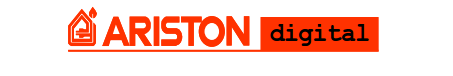 1997
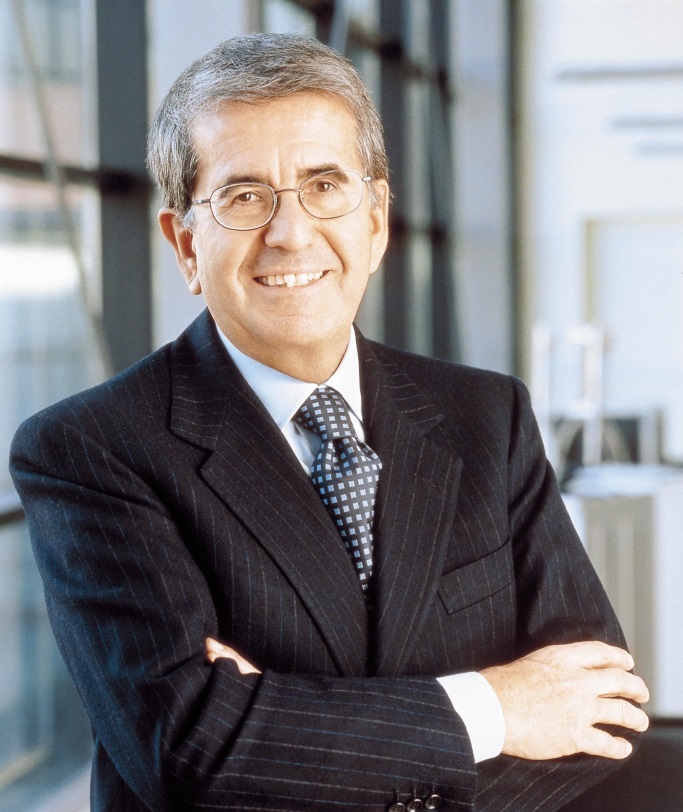 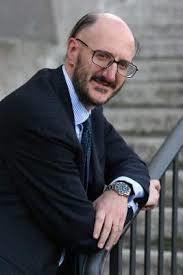 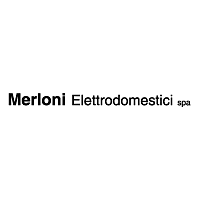 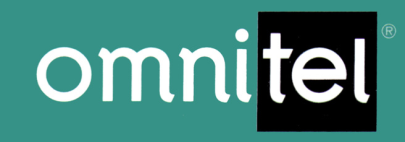 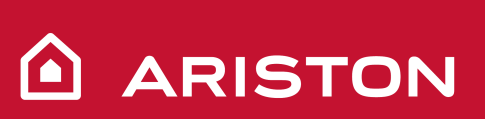 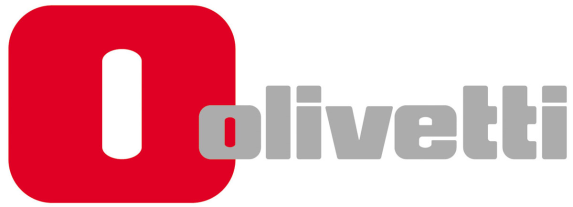 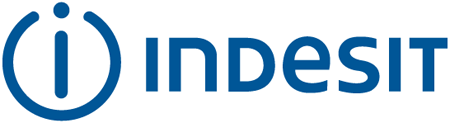 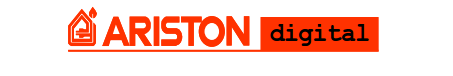 1997
MARKET SCENARIO:  INCREASING COMPETITIVENESS
MANUFACTURERS: OEM vs NO NAMES
CHANNELS: GDO PRICING PRESSURE AND CUSTOMERS’ OWNERSHIP
CUSTOMERS: MORE VALUE FOR LESS MONEY
NEW DIGITAL TECHNOLOGIES SCENARIO:
INTERNET (OF THING)
COMMUNICATIONS (BY POWER LINE)
ENABLERS OF NEW ADDED VALUE SERVICES
ARISTON DIGITAL:
INTEGRATED PRODUCT + SERVICE VALUE PROPOSITION ENABLED BY THE DIGITAL TECHNOLOGY
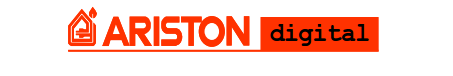 System Architecture and Key Services
Smart Appliances
Powerline
Meter
Leon@ardo
WRAP ( Web Ready Appliance Protocol)
Power Management
Local Control
Tele-assistence
Remote Control
ADSL
Portale Web
Contact Center  Contact Center
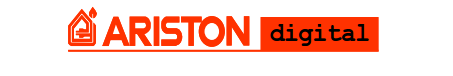 margherita2000.com
The 1st digital washing machine linked to the cellular  telephone network and to the Internet
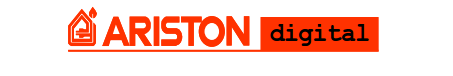 Leon@rdo
Home Tablet as Domotic User  Interface for  WRAP web-based  services (e-cooking, smart fridge, etc.)
AGENDA
20 Years Ago: Ariston Digital

Today: Ansaldo 4.0

New And Old Internet of Things: Key Similarities and Differences
More than 160 Years Background
ANSALDO 4.0
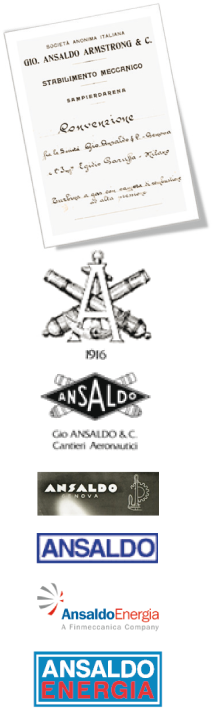 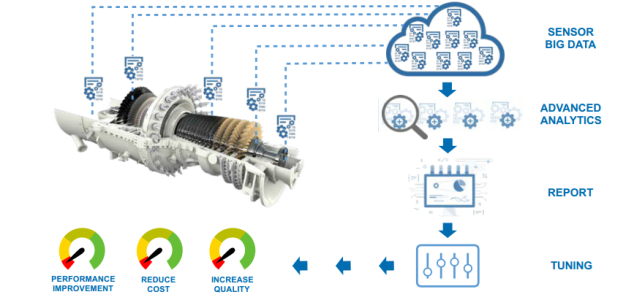 Global leading OEM of GT and ST
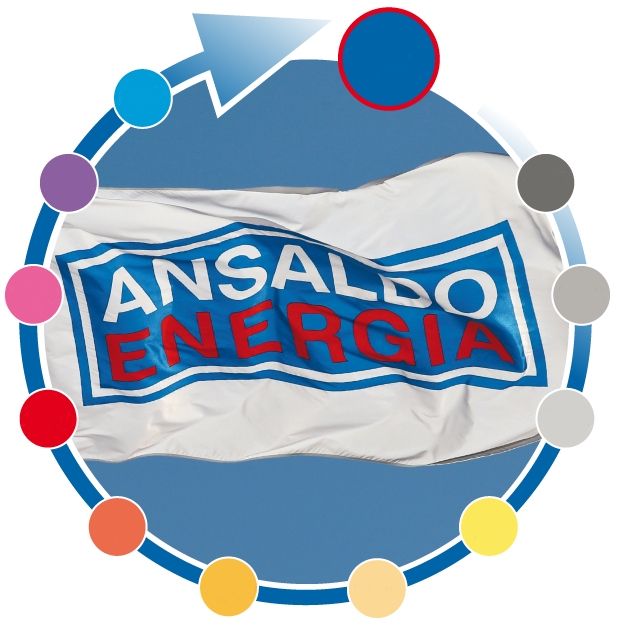 TODAY
Acquisition of Alstom advanced HDGT technology and Assets Acquisition of Power System Manufacturing
2016
2014
1853
Incorporation of Joint 
Ventures with Shanghai Electric Company
Giovanni Ansaldo
 & Co. established
100 years of 
Steam Turbine manufacturing
2012
1923
First Power Plant
2010
1962
150th Gas Turbine manufactured
First supercritical 
600 MW Power Plant
1991
2007
OSP™ 
concept launch
Ansaldo Energia 
established
2005
1995
First Combined Cycle Power Plant 
based on Ansaldo Energia GT
Total Technological Independence
COMPANY CONFIDENTIAL
2017: ANSALDO 4.0
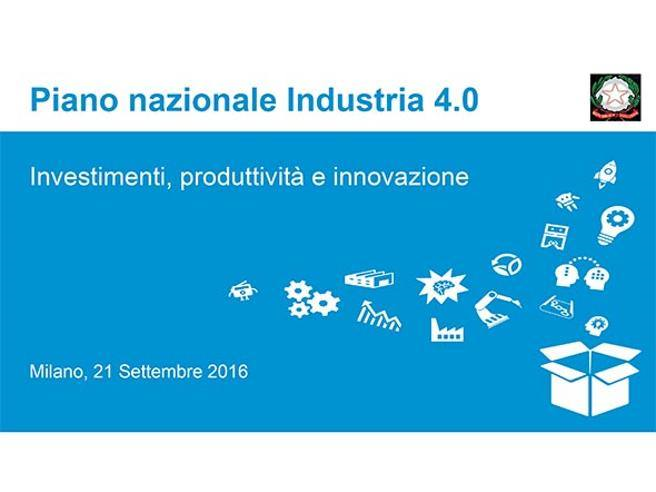 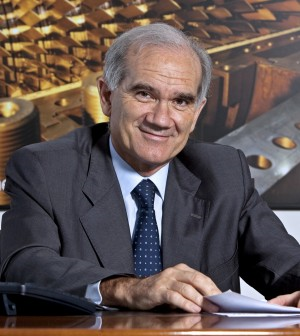 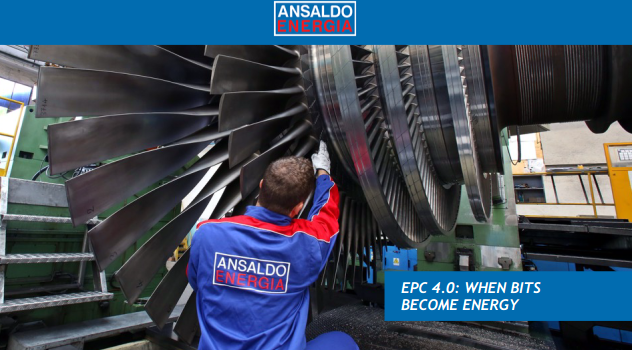 COMPANY CONFIDENTIAL
AGENDA
20 Years Ago: Ariston Digital

Today: Ansaldo 4.0

New And Old Internet of Thing: Key Similarities and Differences
New And Old Internet of Things:  Key Similarities and Differences
After 20 years from Ariston Digital – first Industrial IoT experience – the  Integrated Product+Service Value Proposition enabled by the Digital Technology is again the key strategic driver of the Ansaldo Energia 4.0 vision in the current Industria 4.0 scenario. 

Ariston Digital leveraged mainly on new web technology developed in USA (i.e. Medialab/MIT of Negroponte, IDEO Design)  but with a well qualified even if limited R&D italian support (Merloni Labs managing household  appliances  electronics). 
Digital Technologies enabling Ariston Digital (WRAP, margherita2000.com and the other smart appliances, Leon@ardo) not enough mature for a full exploitation in the mass market  partial valorisation addressed the USA Appliance Service Business (WRAP technology sold to SEARS)

Ansaldo Energia 4.0 today leverage on a set of mature Digital Technologies enabling a wider application along its whole value chain. 
Many of the innovating 4.0 applications have beeing developed by Italian know-how supported by  leading edge Competence Centers (i.e. IIT Genova, Sant’Anna Pisa).
The full potentiality of application of Digital Technology can support Ansaldo Energia to increase its competitiveness (performance, quality, cost, time-to-market) as well to develop new business model delivering new added value services to its customers.

Role of visionary and charismatic leaders (V. Merloni and F. Caio 20 years ago; G. Zampini today) as well change and digital skills gap management are key factors of success.
Industry 4.0 is an evolution and not a revolution in AEN 4.0 vision
Technology is not a gadget !!!!